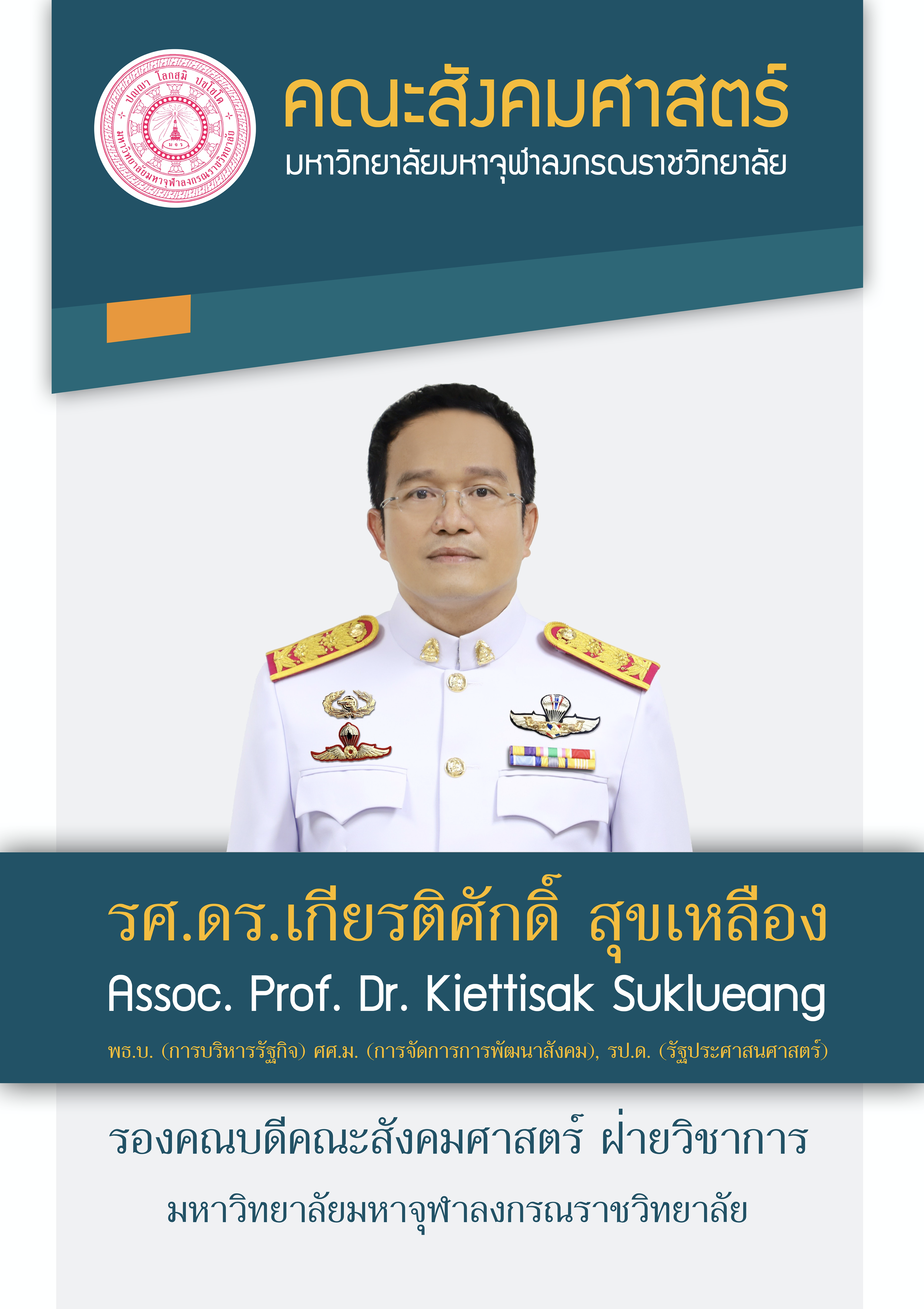 การวิจัยเชิงปริมาณ: การใช้สถิติที่เหมาะสมกับวัตถุประสงค์และสมมติฐานการวิจัย
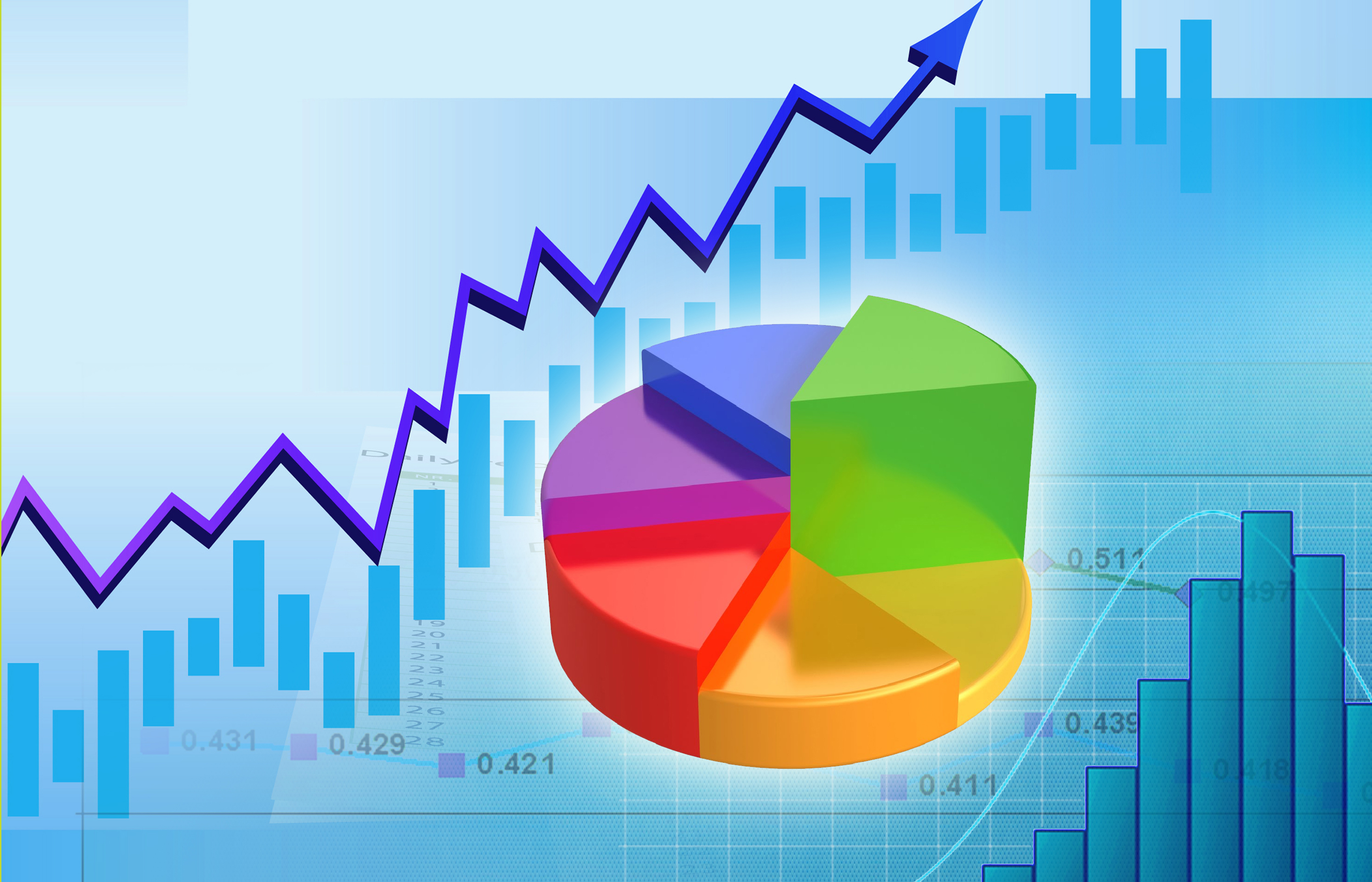 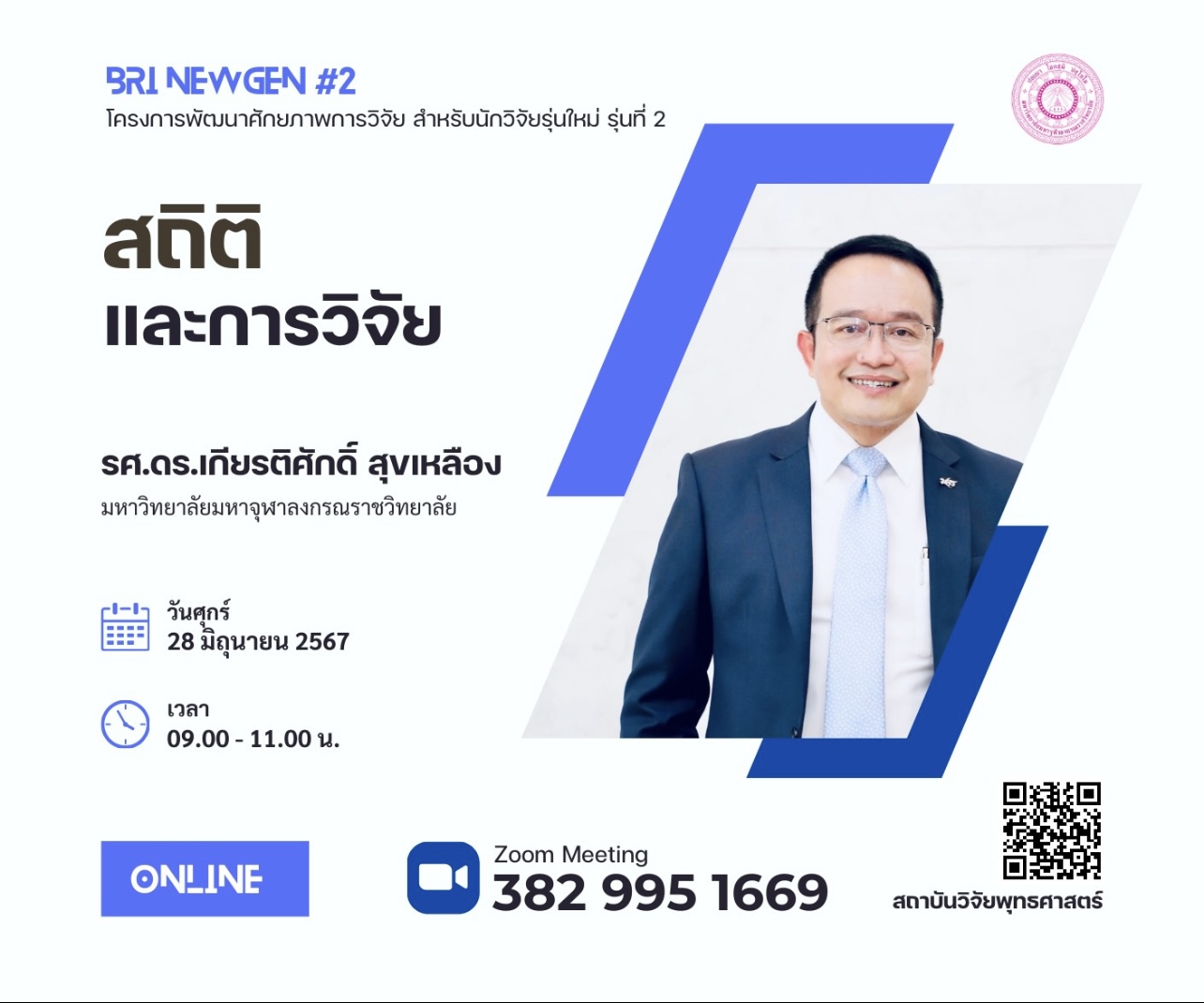 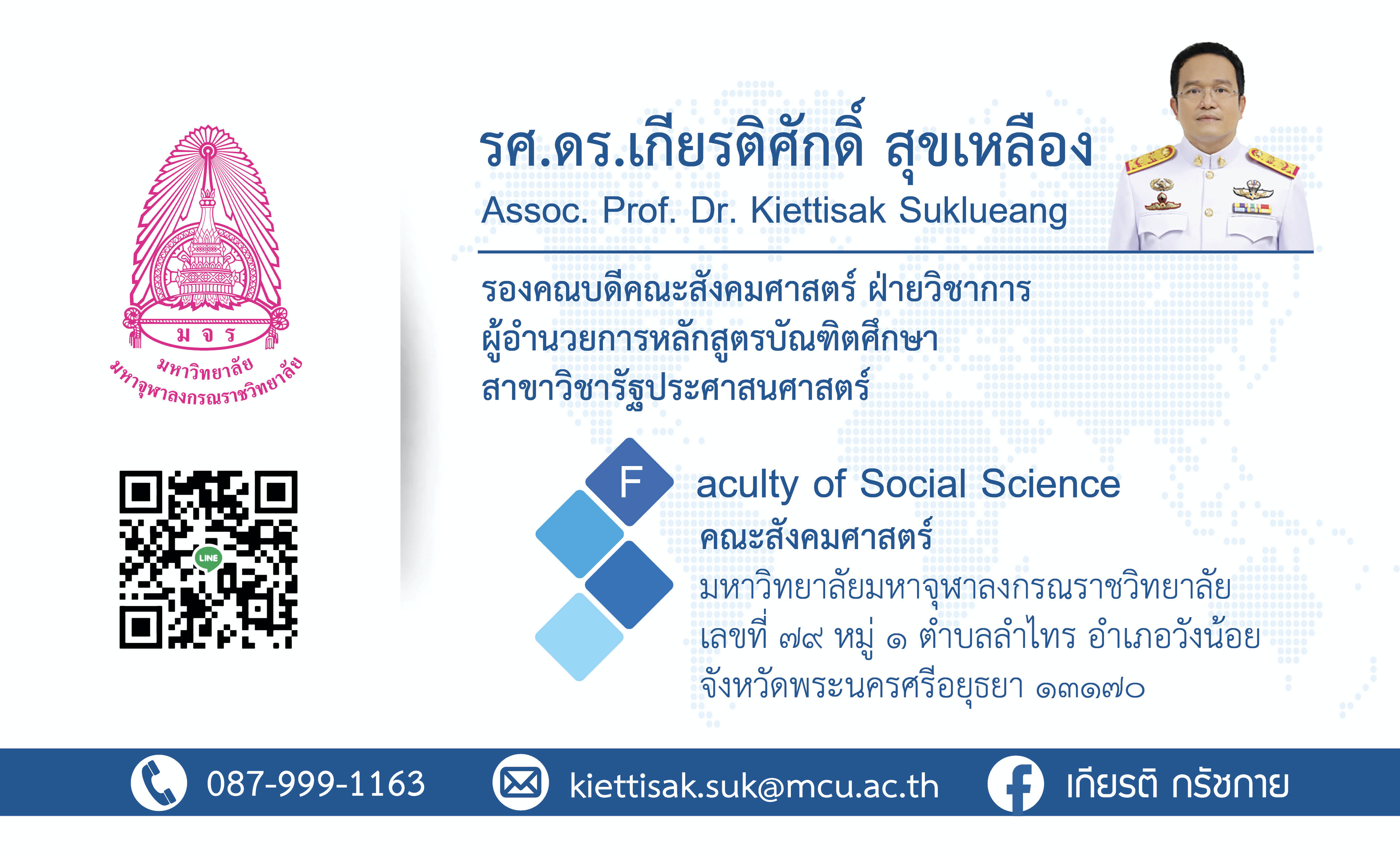 วัตถุประสงค์
เมื่อสิ้นสุดการเรียน การสอน ผู้เรียนสามารถเลือกใช้สถิติที่เหมาะสมกับวัตถุประสงค์และสมมติฐานการวิจัยได้
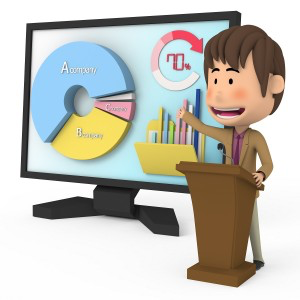 4
เนื้อหา
สถิติ: ความหมาย และความสำคัญ
ปัจจัยที่มีผลต่อการเลือกใช้สถิติ
การเลือกใช้สถิติให้เหมาะสมกับวัตถุประสงค์และสมมติฐานของการวิจัยเชิงปริมาณ
ตัวอย่างการเลือกใช้สถิติให้เหมาะสมกับวัตถุประสงค์และสมมติฐานของการวิจัย
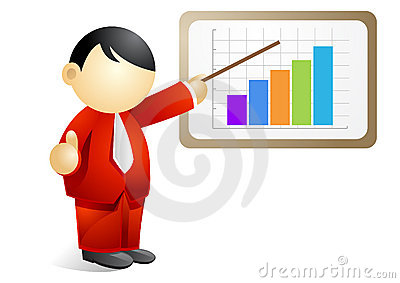 5
1. สถิติ: ความหมายและความสำคัญ
6
ความหมายของสถิติ (Statistics)
กลุ่มตัวเลขที่รวบรวมไว้ 
วิชาสถิติหรือศาสตร์เกี่ยวกับการรวบรวม การวิเคราะห์ การแปลความหมาย ตลอดจนการนำเสนอข้อมูล
ค่าสถิติต่าง ๆ ที่ใช้คำนวณ เช่น ค่าร้อยละ ค่าเฉลี่ย ค่าเบี่ยงเบนมาตรฐาน เป็นต้น
7
เพราะเหตุใดการเลือกใช้สถิติจึงสำคัญ?
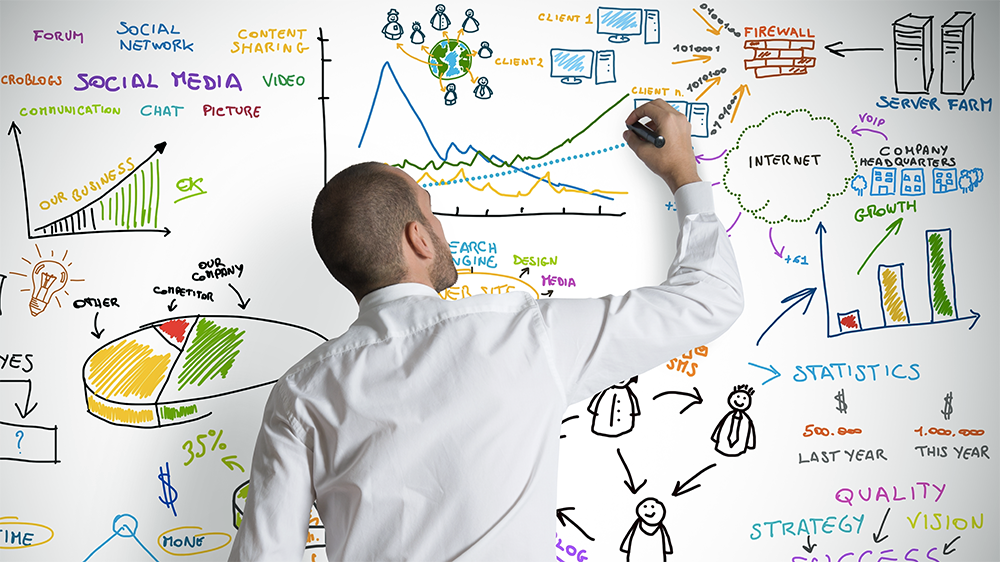 มีส่วนช่วยในการกำหนด
ขนาดของกลุ่มตัวอย่าง 
วิธีการวัด
ผลลัพธ์ในการศึกษา
8
2. ปัจจัยที่มีผลต่อการเลือกใช้สถิติ
9
ปัจจัยที่มีผลต่อการเลือกใช้สถิติ
การเลือกใช้สถิติให้เหมาะสม
4. ตัวแปร: ชนิด ระดับการวัด
3.  สมมติฐานของการวิจัย
2. วัตถุประสงค์ของการวิจัย
1. ประเภทของแบบแผนการวิจัย
10
ประเภทของแบบแผนการวิจัย
แบบแผนการวิจัยเชิงทดลองที่แท้จริง (True experimental research design)
แบบแผนการวิจัยเชิงกึ่งทดลอง (Quasi-experimental research design)
แบบแผนการวิจัยแบบไม่ทดลอง (Non experimental research design)
11
วัตถุประสงค์การวิจัย
โดยส่วนใหญ่ งานวิจัยมักมีวัตถุประสงค์ เพื่อ
อธิบายคุณลักษณะของตัวแปรที่สนใจศึกษา
เปรียบเทียบความแตกต่างของตัวแปร: กับประชากร: 1 กลุ่ม, 2 กลุ่ม และ มากกว่า 2 กลุ่มขึ้นไป 
อธิบายความสัมพันธ์ระหว่างตัวแปรที่สนใจศึกษา
อธิบายความสามารถในการทำนายตัวแปรที่สนใจศึกษา
12
สมมติฐานการวิจัย
เป็นความคาดหวังที่กำหนดไว้ล่วงหน้าต่อตัวแปรตามที่จะเกิดขึ้น โดยการนำเอาทฤษฎีมาประกอบ ซึ่งเป็นการเปลี่ยนปัญหาวิจัยให้อยู่ในรูปของคำตอบที่คาดเดาอย่างมีเหตุผล
เป็นสิ่งชี้นำการทดสอบโดยผ่านกระบวนการรวบรวมและวิเคราะห์ข้อมูล
เป็นกระบวนการสำคัญในการค้นหาความรู้ที่เป็นวิทยาศาสตร์ 
ใช้วิธีการทั้งอุปมาน (การสังเกต) และอนุมาน (เหตุผลในการวิเคราะห์สิ่งที่สังเกตได้)
13
จุดมุ่งหมายที่สำคัญในการตั้งสมมติฐาน
เป็นการเชื่อมโยงระหว่างทฤษฎีและข้อเท็จจริงที่สังเกตพบ
เป็นการขยายขอบเขตความรู้
ช่วยระบุทิศทางของการทำวิจัยให้ชัดเจนมากขึ้น
14
ลักษณะของสมมติฐานที่ดี
ระบุความสัมพันธ์ที่คาดการณ์ไว้ล่วงหน้าของตัวแปรที่สนใจ อาจอยู่ในรูป “แตกต่างกัน” “น้อยกว่า” “มากกว่า” “สัมพันธ์กัน” หรือ “ขึ้นอยู่กับ” เป็นต้น
ความสัมพันธ์ที่ระบุสามารถทำการทดสอบได้
ตัวแปรที่สนใจสามารถวัดและสังเกตได้
ความสัมพันธ์ที่คาดการณ์ไว้สามารถทดสอบได้ด้วยวิธีการทางสถิติ
ความสัมพันธ์ที่ระบุมีความสอดคล้องกับทฤษฎีที่นำมาใช้เป็นกรอบแนวคิดการวิจัย หรือมีความเป็นเหตุเป็นผลน่าเชื่อถือได้
15
ชนิดของสมมติฐาน
16
ระดับนัยสำคัญ (Level of significance: )
ระดับนัยสำคัญ (Level of significance) หมายถึงโอกาสที่จะเกิดความคลาดเคลื่อนในการสรุปผลตามผลการทดสอบสมมุติฐานซึ่งจะสะท้อนถึงความเชื่อมั่นในการสรุปตามผลการทดสอบ หรือเป็นการแสดงว่าข้อสรุปนั้นเชื่อถือได้มากน้อยเพียงใด
17
ระดับนัยสำคัญ (Level of significance: )
โดยทั่วไปในงานวิจัย มักกำหนดไว้เบื้องต้นที่ 2 ระดับ คือ .05 และ .01 
ระดับนัยสำคัญที่ .05 หมายถึง โอกาสที่ไม่เป็นไปตามข้อสรุปมีเพียง .05 ใน 1.00 หรือ 5 ส่วนใน 100 ส่วน นั่นคือคลาดเคลื่อนไม่เกิน 5% นั่นเอง ซึ่งเมื่อมองในมุมกลับก็คือเชื่อได้ไม่ต่ำกว่า 95% 
ระดับนัยสำคัญที่ .01 หมายถึง โอกาสที่ไม่เป็นไปตามข้อสรุปมีเพียง .01 ใน 1.00 หรือ 1 ส่วนใน 100 ส่วน นั่นคือคลาดเคลื่อนไม่เกิน 1% นั่นเอง ซึ่งเมื่อมองในมุมกลับก็คือเชื่อได้ไม่ต่ำกว่า 99%
18
พลังการทดสอบ (Power of the test)
พลังการทดสอบ จะขึ้นอยู่กับ
ขนาดของกลุ่มตัวอย่างที่มีจำนวนมากพอ
การเก็บรวบรวมข้อมูลเป็นไปอย่างถูกต้อง เที่ยงตรง ทุกขั้นตอน
สถิติที่ใช้มีความถูกต้อง เหมาะสม
19
ระดับการวัด
มาตรานามบัญญัติ (Nominal scale)
มาตราเรียงลำดับ (Ordinal scale)
มาตราอันตรภาค (Interval scale)
มาตราอัตราส่วน (Ratio scale)
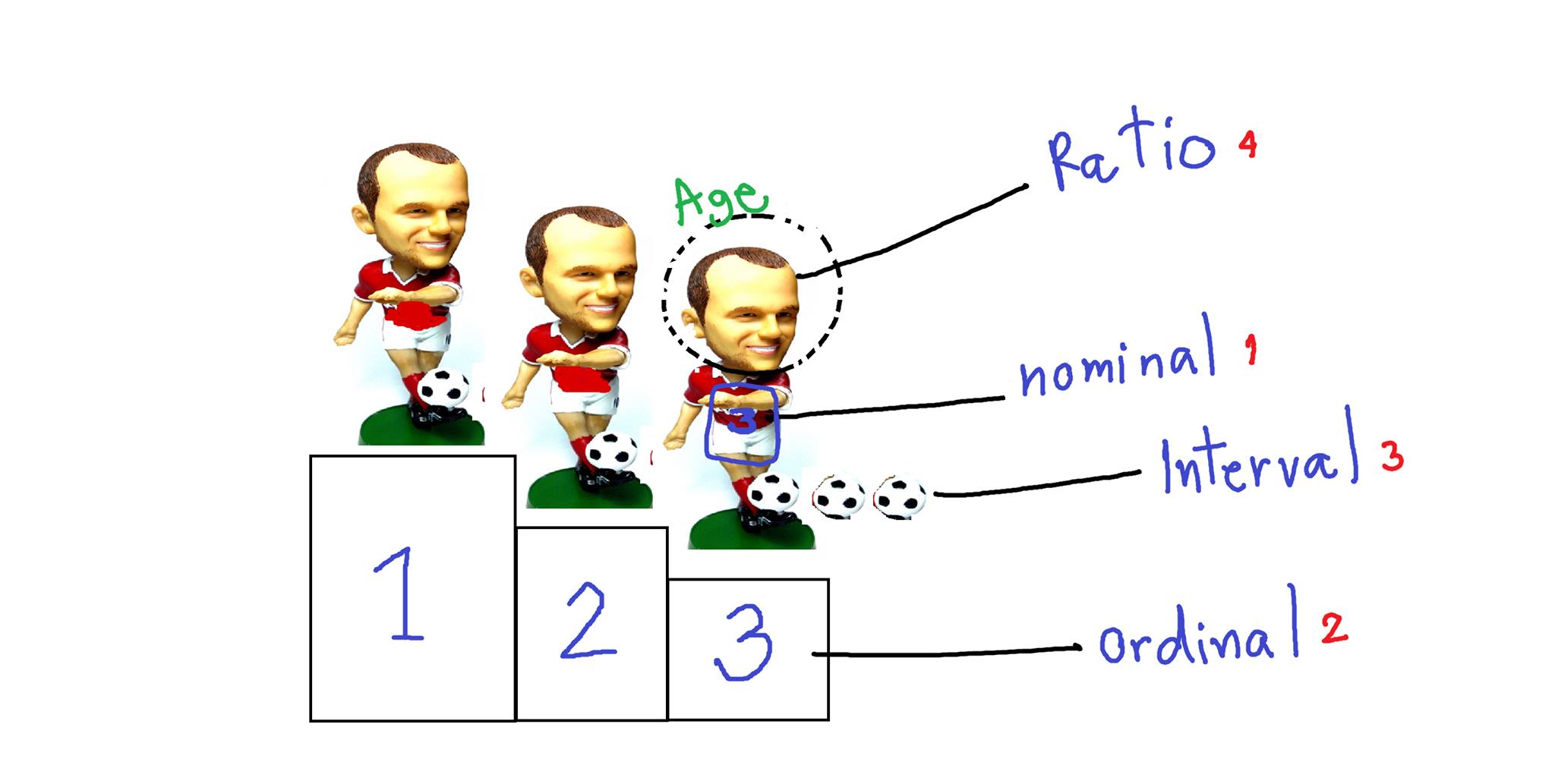 20
3. การเลือกใช้สถิติให้เหมาะสมกับวัตถุประสงค์และสมมติฐานของการวิจัยเชิงปริมาณ
21
ชนิดของสถิติที่ใช้ในการวิเคราะห์ข้อมูล
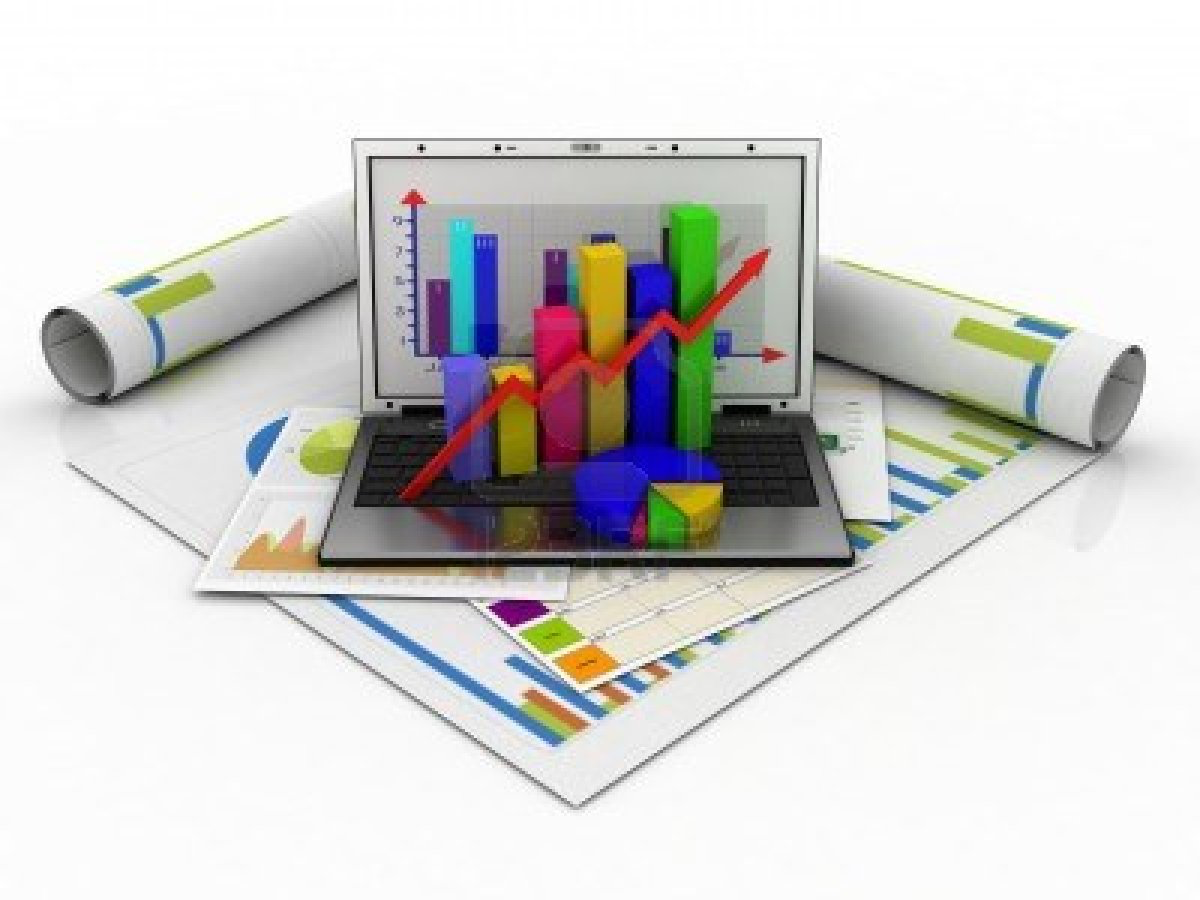 สถิติบรรยายหรือสถิติพรรณนา (Descriptive statistics)
สถิติอ้างอิงหรือสถิติอนุมาน (Inferential statistics)
22
การใช้สถิติในการอธิบายคุณลักษณะของตัวแปรที่สนใจศึกษา
23
สถิติบรรยาย (Descriptive statistics)
สำหรับสรุปข้อมูลให้สั้นลง ไม่ต้องอาศัยทฤษฎีความน่าจะเป็น ไม่ต้องตั้งสมมติฐานทางสถิติ เพราะเป็นเพียงการสรุปลักษณะของข้อมูลที่รวบรวมได้
ข้อมูลที่มาจากประชากร เรียกว่า ค่าพารามิเตอร์ (Parameter) 
ข้อมูลที่มาจากกลุ่มตัวอย่าง เรียกว่า ค่าสถิติ (Statistics)
24
สถิติบรรยาย
การแจกแจงความถี่ (Frequency): นับรวมจำนวนข้อมูลประเภทเดียวกันไว้ด้วยกัน		ชาย = 18, หญิง = 32
ร้อยละ (Percentage): (ความถี่/จำนวนรวมทั้งหมด) x 100 
	ชาย = 36%, หญิง = 64%
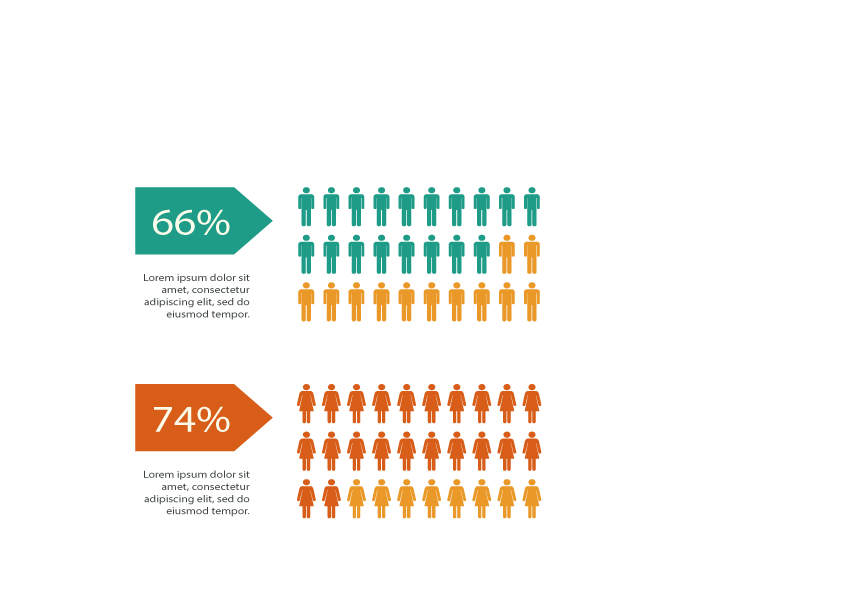 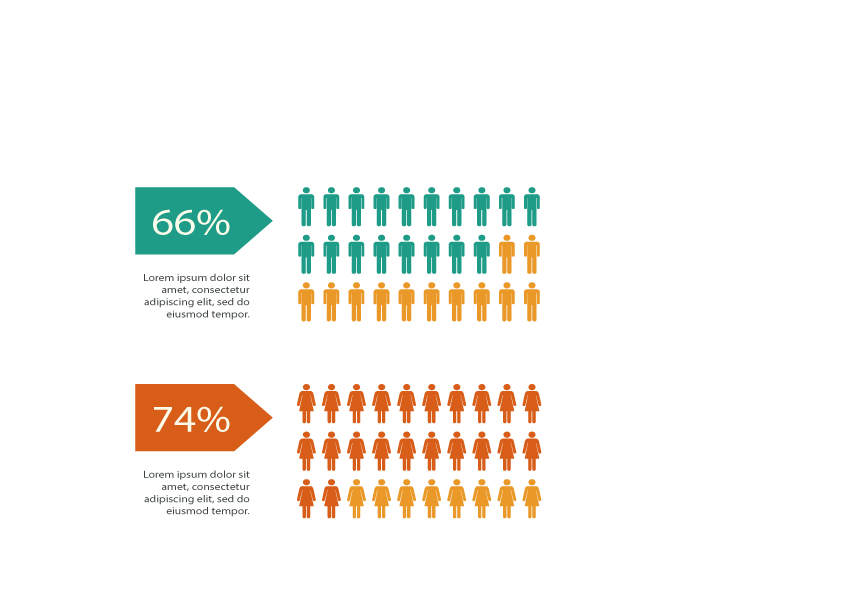 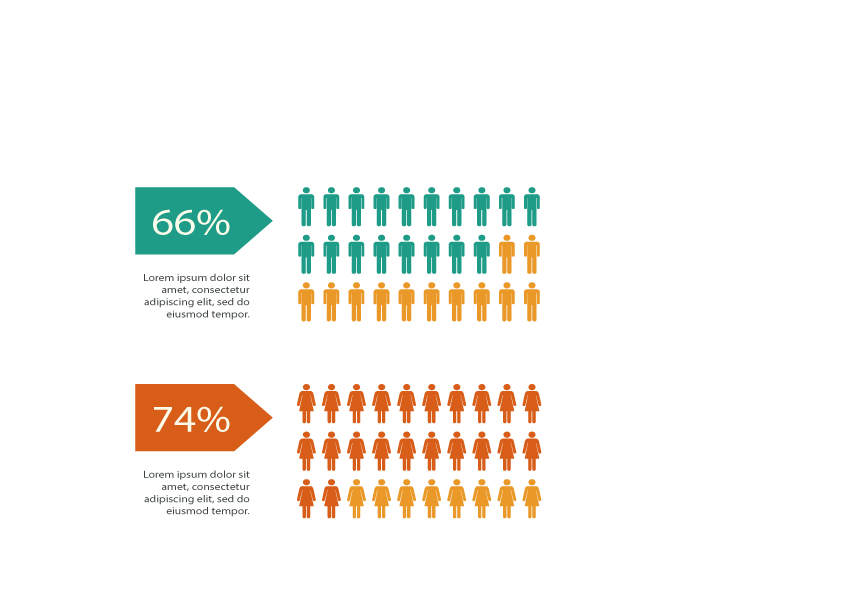 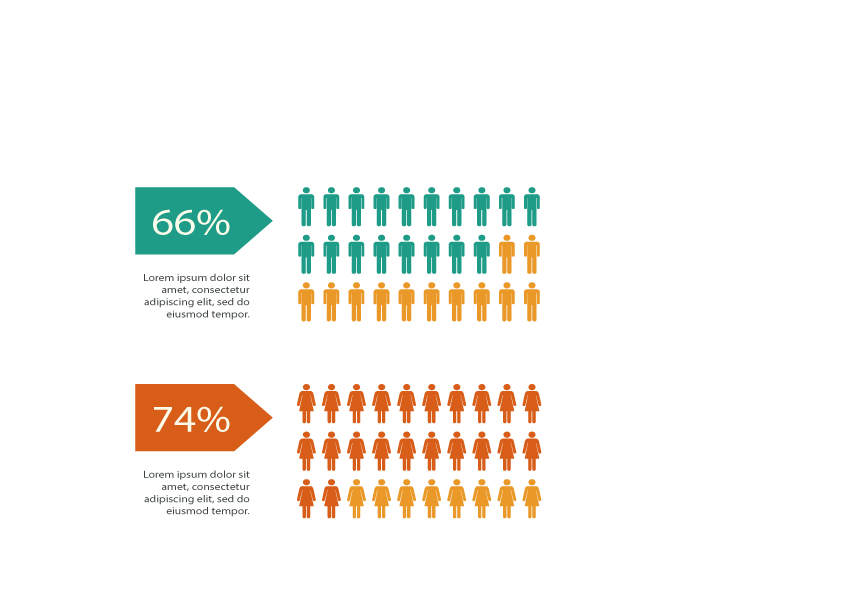 25
สถิติบรรยาย
การวัดค่าตัวกลาง	 				
ฐานนิยม (Mode) ความถี่สูงสุด  		   1  1  1  2  4  4  5 
มัธยฐาน (Median) ค่าตำแหน่งตรงกลาง   1  1  1  2  4  4  5 3 
ค่าเฉลี่ย (Mean or average) ค่าสังเกต	   (1+1+1+2+4+4+5)/6 = 3ทั้งหมดรวมกันหารด้วยจำนวนค่าสังเกตทั้งหมด
26
เปรียบเทียบ mode, median, mean
เบ้ซ้าย		       โค้งปกติ			เบ้ขวา
https://www.southalabama.edu/coe/bset/johnson/lectures/lec15.htm
27
สถิติบรรยาย
การวัดการกระจาย
พิสัย (Range) ช่วงห่างระหว่างค่าสูงสุดและค่าต่ำสุด
ค่าเบี่ยงเบนมาตรฐาน (standard deviation: S.D.) รากของผลรวมของค่าเบี่ยงเบนของค่าสังเกตแต่ละค่าจากค่าเฉลี่ยยกกำลังสอง หารด้วยจำนวนค่าสังเกตทั้งหมด
28
การใช้สถิติบรรยาย
29
สถิติอ้างอิง (Inferential Statistics)
30
สถิติอ้างอิง (Inferential Statistics)
มีพื้นฐานมาจากทฤษฎีความน่าจะเป็น (laws of probability) โดยอาศัยการนำข้อมูลจากกลุ่มตัวอย่างที่สังเกตได้ เพื่ออ้างอิงไปยังประชากร
สถิติอ้างอิงที่ใช้ในการทดสอบสมมติฐาน แบ่งได้เป็น 2 ประเภท
การทดสอบสถิติชนิดพาราเมตริก (parametric statistical test)
การทดสอบสถิติชนิดนันพาราเมตริก (nonparametric statistical test)
31
[Speaker Notes: Popability theory
Likelihood an event will occur or
Probability event can be predicted
“p” value (<, =, >) a value from 0 to 1]
ข้อตกลงเบื้องต้น
32
การใช้สถิติเพื่อเปรียบเทียบความแตกต่าง
33
การศึกษาความแตกต่าง
พิจารณาเลือกใช้สถิติโดยการคำนึงถึง
ระดับการวัดของตัวแปร: nominal, ordinal, interval, ratio
จำนวนกลุ่มตัวอย่าง: 1, 2, หรือมากกว่า 2
การเป็นไปตามเงื่อนไขของข้อตกลงเบื้องต้นของแต่ละสถิติ: การแจกแจง, กลุ่มอิสระจากกัน
34
One sample t-test
35
สถิติที่เป็นไปได้สำหรับการทดสอบระหว่าง 2 กลุ่ม
สมมติฐานสำหรับ 2 กลุ่ม
Null hypothesis 	
	Ho: μ1 = μ2 			  ไม่มีความแตกต่างของค่าเฉลี่ย

Alternative hypotheses 
	Ha: μ1  μ2		  ไม่ระบุทิศทาง: แตกต่าง, ไม่เท่ากัน
	Ha: μ1 < μ2   or   μ1 > μ2  ระบุทิศทาง: มากกว่า, น้อยกว่า
t-test
38
Paired t-test
39
Chi Square Test
เป็นการทดสอบความแตกต่างระหว่างความถี่ที่คาดหวัง (frequencies expected) และ ความถี่ที่เกิดขึ้นจริง (frequencies actually observed)
ข้อตกลงเบื้องต้น: 
 ตัวแปรเป็น nominal: ความถี่
 มีขนาดของกลุ่มตัวอย่างเพียงพอ ไม่เกิน 20% ของ cell มีความถี่ < 5
 independent observations (mutually exclusive)
มีทฤษฎี/ เหตุผลสนับสนุนเพียงพอในการแบ่งลำดับขั้น
Nonparametric Tests for Differences between 2 groups:
Ordinal data
Independent groups: Mann-Whitney U test
ตัวแปรตาม: ordinal scale
เป็นการทดสอบค่าเฉลี่ยของความแตกต่างของลำดับขั้น (ranks)
Paired groups: Wilcoxin signed-rank test
เป็นการทดสอบค่าเฉลี่ยของความแตกต่างของลำดับขั้น ในการประเมิน 2 ครั้งในกลุ่มตัวอย่างเดียวกัน
41
Statistics สำหรับกลุ่มตัวอย่าง > 2
สมมติฐานในการทดสอบมากกว่า 2 กลุ่มขึ้นไป
Null hypothesis 	
	Ho: μ1 = μ2 = μ3 		ไม่มีความแตกต่างของค่าเฉลี่ย

Alternative hypotheses 
Ha: μ1  μ2  μ3 	ไม่ระบุทิศทาง: แตกต่าง, ไม่เท่ากัน โดยมีค่าเฉลี่ยอย่างน้อย 1 คู่ที่แตกต่างกัน
การวิเคราะห์ความแปรปรวน (ANOVA)
44
การวิเคราะห์ความแปรปรวน (ANOVA)
45
Repeated measures ANOVA
46
Nonparametric ‘ANOVAs’
Assumptions: 
ตัวแปรเป็น Ordinal 
ตัวแปรเป็น interval/ ratio แต่มีการแจกแจงไม่เป็นโค้งปกติ
Kruskal-Wallis Test  
เหมือนกับ ANOVA; ข้อมูลเป็น ordinal /แจกแจงไม่เป็นโค้งปกติ
post hoc analysis: Mann-Whitney U
Friedman Test 
เหมือนกับ repeated measured ANOVA; ข้อมูลเป็น ordinal /แจกแจงไม่เป็นโค้งปกติ
47
การใช้สถิติเพื่อศึกษาความสัมพันธ์และ ความสามารถในการทำนาย
48
Statistics สำหรับการอธิบายความสัมพันธ์/การทำนาย
สหสัมพันธ์ (correlation)
ศึกษาความสัมพันธ์ระห่างตัวแปรตั้งแต่ 2 ตัวขึ้นไป
การแปลผลจะมองในแง่ความเกี่ยวพัน ความสอดคล้อง แต่ไม่ได้บอกความเป็นเหตุและผล
ค่าสัมประสิทธิ์สหสัมพันธ์ (r) จะบอกว่าความสัมพันธ์นั้นเป็นในทิศทางใด และมากน้อยอย่างไร มีค่าตั้งแต่ -1 ≤ r ≤ 1
50
ระดับของความสัมพันธ์
(Hinkle, 1998)
51
ทดสอบความสัมพันธ์: Interval/ ratio
สัมประสิทธิ์สหสัมพันธ์แบบเพียร์สัน (Pearson produce moment correlation coefficient): rxy 
ข้อตกลงเบื้องต้น
ตัวแปรหรือข้อมูลทั้ง 2 ชุดอยู่ในมาตราอันตรภาค หรือ อัตราส่วน
ตัวแปรหรือข้อมูลทั้ง 2 ชุดมีการแจกแจงแบบปกติ และมีความสัมพันธ์เชิงเส้นตรง
ตัวแปรหรือข้อมูลมีความเป็นอิสระต่อกัน
52
[Speaker Notes: ความสัมพันธ์ระหว่างการดูแลตนเองกับภาวะสุขภาพ
ความสัมพันธ์ระหว่างน้ำหนักแรกเกิดของทารก]
ทดสอบความสัมพันธ์: Ordinal data
Spearman Rank-Order Correlation (rho)
Nonparametric test เทียบเท่ากับ Pearson’s Correlation ใช้เมื่อตัวแปลเป็น ordinal หรือหากเป็น interval/ ratio แต่มีการแจกแจงข้อมูลไม่เป็นปกติ
Kendall
Nonparametric analysis, ตัวแปรเป็น ordinal level, สามารถทดสอบได้แม้ n น้อย ใช้กับ paired scores ranked
53
การวิเคราะห์การถดถอยเชิงเส้น (linear regression analysis)
ผลของการทดสอบจะทำให้ทราบถึง
ขนาดของความสัมพันธ์ระหว่างตัวแปรต้นที่มีต่อตัวแปรตาม 
แบบจำลองความสัมพันธ์ระหว่างตัวแปรต้นและตัวแปรตาม
ตัวแปร nominal ที่มี 2 ระดับขั้น สามารถใช้วิธีการ dummy 0 vs. 1 แทน
54
4. ตัวอย่างการเลือกใช้สถิติให้เหมาะสมกับวัตถุประสงค์และสมมติฐานของการวิจัย
55
ตัวอย่าง
งานวิจัยเรื่อง ความสัมพันธ์ระหว่างลักษณะการทำงานและประสบการณ์จากการทำงาน                   กับความผูกพันต่อองค์การของข้าราชการตำรวจ โรงเรียนนายร้อยตำรวจ
วัตถุประสงค์การวิจัย
	1. เพื่อศึกษาความผูกพันต่อองค์การของข้าราชการตำรวจ โรงเรียนนายร้อยตำรวจ
	2. เพื่อเปรียบเทียบความผูกพันต่อองค์การของข้าราชการตำรวจ โรงเรียนนายร้อยตำรวจ จำแนกตามลักษณะส่วนบุคคล
	3. เพื่อศึกษาความสัมพันธ์ระหว่างลักษณะการทำงานและประสบการณ์จากการทำงานกับความผูกพันต่อองค์การของข้าราชการตำรวจ โรงเรียนนายร้อยตำรวจ
1
3
2
4
ตัวอย่าง
สมมติฐานการวิจัย
	1. ข้าราชการตำรวจ โรงเรียนนายร้อยตำรวจที่มีลักษณะส่วนบุคคลต่างกัน 
มีความผูกพันต่อองค์การ แตกต่างกัน
	2. ลักษณะการทำงานมีความสัมพันธ์กับความผูกพันต่อองค์การของ
ข้าราชการตำรวจ โรงเรียนนายร้อยตำรวจ
	3. ประสบการณ์จากการทำงานมีความสัมพันธ์กับความผูกพันต่อองค์การของ
ข้าราชการตำรวจ โรงเรียนนายร้อยตำรวจ
ตัวอย่าง
กรอบแนวคิดในการวิจัย (การเลือกใช้สถิติ)
ตัวแปรอิสระ
ลักษณะส่วนบุคคล
- เพศ
- อายุ
- การศึกษา
- สถานภาพสมรส
- ระยะเวลาการทำงานในองค์การ
 ระดับตำแหน่งงาน
 รายได้
ความถี่
ร้อยละ
ตัวแปรตาม
ความผูกพันต่อองค์การ
1. ความเชื่อมั่นและยอมรับในเป้าหมาย
   และค่านิยมขององค์การ
2. ความเต็มใจที่จะใช้ความพยายาม
   อย่างเต็มกำลังความสามารถ
   เพื่อประโยชน์ขององค์การ
3. ความต้องการที่จะคงความเป็นสมาชิกของ
   องค์การต่อไป
t-test
F-test
ค่าเฉลี่ย    S.D.
ลักษณะการทำงาน
- ความมีอิสระในการทำงาน
- ความก้าวหน้าในการทำงาน
- งานที่มีโอกาสปฏิสัมพันธ์กับผู้อื่น
- ผลป้อนกลับของงาน
Correlation
ค่าเฉลี่ย    S.D.
Correlation
ประสบการณ์จากการทำงาน
- ความรู้สึกว่าตนมีความสำคัญต่อองค์การ
- ความรู้สึกว่าองค์การเป็นที่พึ่งพิงได้
- ความคาดหวังที่จะได้รับการตอบสนอง
  จากองค์การ
ค่าเฉลี่ย    S.D.
สรุป: สิ่งที่ต้องพิจารณาในการเลือกใช้ชนิดของเทคนิคทางสถิติ
1. จุดมุ่งหมายหรือวัตถุประสงค์ของการวิจัย
2. ตัวแปรที่ศึกษา
3. ข้อมูลมาจากกลุ่มตัวอย่างหรือประชากร
4. มาตรวัดของตัวแปร
5. ชนิดของพารามิเตอร์ที่ต้องการทดสอบ
6. ข้อตกลงเบื้องต้นของสถิติที่เลือกใช้
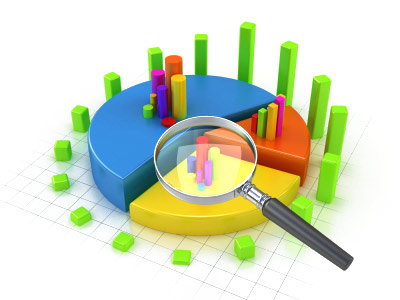 สรุป: การเลือกใช้สถิติ
กำหนดเป้าหมายของการศึกษา
ศึกษารูปแบบการวิจัยที่เหมาะสม
ศึกษาวัตถุประสงค์, คำถามวิจัย และสมมติฐานการวิจัย
ทดสอบความแตกต่าง หรือ ความสัมพันธ์ ภายในกลุ่ม หรือ ระหว่างกลุ่ม ร่วมถึงจำนวนกลุ่มที่ทดสอบ
ศึกษาคุณลักษณะและระดับการวัดของตัวแปรที่สนใจศึกษา
เลือกสถิติให้เหมาะสม
60
Questions and Answers
Thank youขอบคุณทุกท่าน
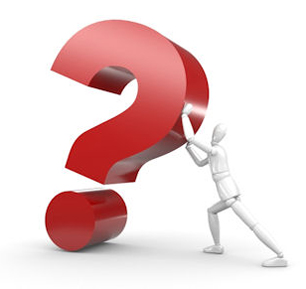 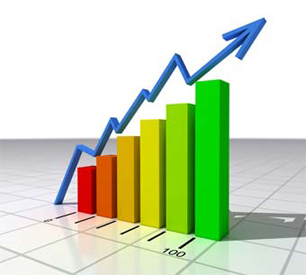